Priemonė “Kraštovaizdžio apsauga” apibendrinimasAPVA Gamtotvarkos projektų skyriausvedėjo pavadotojaDiana Gelžinė2016 04 27
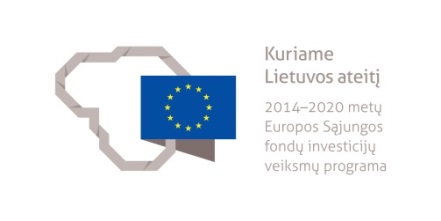 PLANUOJAMI TERMINAI
Savivaldybių vykdomosios institucijos per 3 mėnesius nuo Regiono plėtros tarybos sekretoriato kvietime teikti projektinius pasiūlymus nurodyto termino turi raštu pateikti Regiono plėtros tarybos sekretoriatui projektinį pasiūlymą dėl Regiono projektų įgyvendinimo.
Regiono plėtros taryba, Regiono plėtros sekretoriatui įvertinus (20 d. +               10 d.) projektinius pasiūlymus, priims sprendimą dėl regionų projektų sąrašo sudarymo (dar iki 25 d.). 
Paraiškų pateikimo paskutinė data nustatoma regionų projektų sąraše, bet ne vėlesnė nei 6 mėnesiai nuo regionų projektų sąrašo patvirtinimo dienos. Regiono projektų sąraše nustatomas kiekvieno projekto paraiškos pateikimo terminas negali būti trumpesnis kaip 30 dienų nuo regiono projektų sąrašo patvirtinimo dienos, išskyrus atvejus, kai pagal suderinus su atsakingoms institucijoms terminas trumpinamas.
Regiono plėtros tarybai priėmus sprendimą dėl regiono projektų sąrašo patvirtinimo, regiono plėtros tarybos sekretoriatas per 7 dienas jo duomenis suveda į SFMIS2014 bei paskelbia svetainėje www.esinvesticijos.lt ir per SFMIS2014 apie tai informuoja APVA.
PLANUOJAMI TERMINAI
Gavusi informaciją apie priimtą sprendimą dėl regiono projektų sąrašo patvirtinimo, per 7 dienas nuo šios informacijos gavimo APVA siunčia kvietimą teikti paraišką projektui finansuoti regionų projektų sąrašuose nurodytiems pareiškėjams. 
Paraiškos vertinamos ne ilgiau kaip 60 dienų nuo regiono projekto paraiškos gavimo dienos. Paraiškos pateikimo data  laikoma paskutinio pateikto priedo pateikimo data. 
APVA, baigusi gautų paraiškų vertinimą, pagal SFMIS formą parengia projektų tinkamumo finansuoti vertinimo ataskaitą ir per SFMIS2014 teikia ją Aplinkos ministerijai.
APVAi baigus paraiškų vertinimą, sprendimą dėl projekto finansavimo arba nefinansavimo priima Aplinkos ministerija, ne vėliau kaip per 14 dienų nuo APVA dokumentų gavimo dienos.
PLANUOJAMI TERMINAI
Ministerija per SFMIS2014 pateikia APVA, o dėl regionų projektų – taip pat regiono plėtros tarybos sekretoriatui, sprendimą dėl projekto finansavimo ne vėliau kaip per 3 darbo dienas nuo sprendimo priėmimo dienos.
APVA per 3 darbo dienas nuo ministerijos sprendimo dėl projekto finansavimo gavimo dienos per DMS pateikia sprendimą dėl projekto finansavimo jame nurodytiems pareiškėjams.
Gavusi ministerijos sprendimą dėl projekto finansavimo, APVA parengia ir pateikia pareiškėjui projekto sutarties projektą ir nurodo pasiūlymo pasirašyti projekto sutartį galiojimo terminą, kuris turi būti ne trumpesnis nei 14 dienų. 
Dvišalės finansavimo sutarties pasirašymas
Regionų plėtros tarybos sekretoriatas vertins ar projektas:
37.1. atitinka veiksmų programos, taip pat strateginio planavimo dokumentų (vietos plėtros projektai – vietos plėtros strategijos) nuostatas;
37.2. yra geriausia iš galimų alternatyvų veiksmų programoje ir strateginio planavimo dokumentuose nustatytiems tikslams ir projekto tikslams įgyvendinti (pagal šių Taisyklių 66.7 papunktyje nurodytą bendrąjį reikalavimą);
37.3. tenkina (ar tenkins suėjus paraiškos pateikimo terminui) projektų parengtumo sąlygas, nustatytas projektų finansavimo sąlygų apraše.
Regionų plėtros taryba vertindama projektinius pasiūlymus vadovaujasi iš ES struktūrinių fondų lėšų bendrai finansuojamų regionų projektų atrankos tvarkos aprašu (2014 m. gruodžio 22 d. VRM įsakymas Nr.1V-893).
APVA vertins
Regiono projektų atitiktį kitiems bendriesiems reikalavimams ir jų vertinimo aspektams bei kitiems specialiesiems projektų atrankos kriterijams, vertins įgyvendinančioji institucija projekto tinkamumo finansuoti vertinimo metu, išskyrus tai, ką pagal projektų administravimo ir finansavimo taisykles (2014 m. spalio 8 d. Nr. 1K-316) nustatyta vertinti regiono plėtros tarybos sekretoriatui.

Vertindama paraišką APVA pildo projekto tinkamumo finansuoti vertinimo lentelę.
BENDRIEJI REIKALAVIMAI PROJEKTUI
66.1. Projektu turi būti prisidedama prie bent vieno veiksmų programos prioriteto konkretaus uždavinio įgyvendinimo, rezultato pasiekimo ir turi būti įgyvendinama bent viena pagal projektų finansavimo sąlygų aprašą numatoma finansuoti veikla.
66.2. Projektas turi atitikti strateginio planavimo dokumentų nuostatas.
66.3. Projektu turi būti siekiama aiškių ir realių kiekybinių uždavinių.
66.4. Projektas turi atitikti horizontaliuosius (darnaus vystymosi bei lyčių lygybės ir nediskriminavimo) principus, projekto įgyvendinimas turi būti suderinamas su ES konkurencijos politikos nuostatomis.
66.5. Pareiškėjas ir partneris (-iai) organizaciniu požiūriu turi būti pajėgūs tinkamai ir laiku įgyvendinti teikiamą projektą ir atitikti jiems keliamus reikalavimus.
66.6. Projekto išlaidų finansavimo šaltiniai turi būti aiškiai nustatyti ir užtikrinti. 
66.7. Turi būti užtikrintas efektyvus projektui įgyvendinti reikalingų lėšų panaudojimas.
66.8. Projekto veiklos turi būti LR teritorijoje.
* Finansavimo ir administravimo taisyklės (2014 m. spalio 8 d. Nr. 1K-316)
Specialieji reikalavimai projektui
Įgyvendinant 11.1-11.4 veiklas projektas turi atitikti:
Kraštovaizdžio ir biologinės įvairovės išsaugojimo 2015-2020 m. veiksmų plano 9.2.2, 9.2.3. ir 9.4.1.p nurodytus uždavinius ir įgyvendinti bent vieną iš 2 priedo 6,12,15,16,33 p. nurodytą veiklą.
      Įgyvendinant 11.5 veiklą projektas turi atitikti:
Valstybinių pažeistų žemių 2014-2020 m. tvarkymo plano (2014-07-02 Nr. D1-578) 11 p. nurodytą uždavinį ir priedo 4.2 p. nurodytą priemonę.
Visų veiklų įgyvendinimui:
Projektas turi atitikti patvirtintą regiono plėtros planą – plane nurodytą informaciją apie pareiškėją, pagrindinę veiklų grupę, neviršijamas finansavimo dydis pagal kiekvieną iš šaltinių.
 Įgyvendinant 11.2-11.3 veiklas projektas turi atitikti:
Kraštovaizdžio ir biologinės įvairovės išsaugojimo 2015-2020 m. veiksmų plano 3 priedą.
Taip pat projektas turi atitikti visus kitus fin. sąl. apraše nurodytus reikalavimus.
Nepamirškite pagrindinio priemonės „kraštovaizdžio apsauga“ tikslo – pagerinti įvairaus lygmens kraštovaizdžio arealų (teritorijų) būklę didinant kraštovaizdžio planavimo kokybę, stiprinant ir palaikant kraštovaizdžio ekologinę pusiausvyrą, atkuriant pažeistas teritorijas, didinant kraštovaizdžio vizualinį estetinį potencialą.
RIZIKOS
Nepateikiami visi privalomi dokumentai.
Pateiktų dokumentų kokybė prasta ar itin prasta, nesilaikoma reikalavimų, reikalingi tikslinimai. Jei tikslinimai susiję su kitų institucijų išaiškinimu ar dokumentų pateikimu – tai automatiškai prailgina dokumento gavimo ir pateikimo APVAi laiką.
Nesilaikoma terminų dokumentų teikimui – paraiškų vertinimas turi būti baigtas per 60 dienų nuo paraiškos gavimo dienos (pateikimo data  laikoma paskutinio pateikto priedo pateikimo data). Bet koks papildomas paaiškinimas ar patikslinimas reikalauja papildomų laiko sąnaudų.
Netinkamai įvykdyti viešieji pirkimai, reikalingi perkančiųjų organizacijų paaiškinimai, Viešųjų pirkimų tarnybos išaiškinimai ir pan. 
Netinkamai sudarytas projekto biudžetas, įtraukiant netinkamas finansuoti išlaidas. Reikalingi perskaičiavimai, patikslinimai.
Projekto komandos nariai neatitinka nustatytų reikalavimų.
Rizikų mažinimo prevencija
Įsiskaityti į nustatytus reikalavimus projektui. Pagrindiniai teisės aktai – finansavimo sąlygų aprašas, finansavimo ir administravimo taisyklės (2014 m. spalio 8 d. Nr. 1K-316), Optimalios projekto įgyvendinimo alternatyvos pasirinkimo kokybės vertinimo metodika (jeigu rengiamas investicijų projektas), 2014–2020 m. rekomendacijos dėl projektų išlaidų atitikties Europos Sąjungos struktūrinių fondų reikalavimams.
Įsivertinti terminus, reikalingus dokumentų ir paraiškos parengimui.
Laiku kelti klausimus ir nebijoti kreiptis į atsakingas institucijas.
Atsakingai vykdyti viešuosius pirkimus.
Galimi pareiškėjai raštu, elektroniniu paštu ir žodžiu gali pateikti APVAi klausimus dėl projektų rengimo, paraiškos pildymo, informavimo apie projektą veiksmų taikymo ir kitus susijusius klausimus. Į klausimus turi būti atsakoma naudojantis tomis pačiomis ryšio priemonėmis, kuriomis galimas pareiškėjas pateikė klausimą, ne vėliau kaip per 14 dienų nuo klausimo gavimo įgyvendinančiojoje institucijoje dienos.
APVA paraišką gali atmesti, jei:
122.1. paraiškos vertinimo metu nustatyta, kad pareiškėjas ar su paraiška susiję asmenys siekė gauti konfidencialią informaciją arba neteisėtai daryti įtaką vertinimo rezultatams ar vertintojams;
122.2. regiono projekto paraiškoje, palyginus su projektiniu pasiūlymu dėl regiono projekto įgyvendinimo ir regiono projektų sąrašu, yra atlikti esminiai pakeitimai. Esminiais pakeitimais laikomi Taisyklių 178.1–178.4 papunkčiuose nurodyti pakeitimai. 
178.1. projekto įgyvendinimo laikotarpis pratęsiamas ilgiau, nei numatyta projektų finansavimo sąlygų apraše, arba ilgiau nei 6 mėnesiams, jeigu projektų finansavimo sąlygų apraše šio laikotarpio pratęsimo sąlyga neaptarta;
178.2. mažinamos projekto sutartyje nustatytos projekto stebėsenos rodiklių reikšmės. 
178.3. keičiasi projekto veiklos ir (ar) techniniai sprendimai, turintys esminę įtaką projekto apimčiai, tikslams ir uždaviniams; 
178.4. perleidžiamos projekto vykdytojo teisės ir pareigos kitam juridiniam asmeniui arba valstybės projektui įgyvendinti įtraukiami nauji arba keičiami esami partneriai.
Nustačiusi, kad projektai neatitinka priemonei taikytinų Veiksmų programos stebėsenos komiteto patvirtintų projektų atrankos kriterijų, projektams taikomų bendrųjų reikalavimų ir nustatytų projektų finansavimo sąlygų, APVA priima sprendimą dėl paraiškos atmetimo.
Pagrindinės paraiškų atmetimo priežastys
Projekte vykdoma veikla neatitinka Apraše numatytų reikalavimų (tvarkoma mažesnė nei 2 ha teritorija, tvarkoma ne gamtinio karkaso teritorija, likviduojamas statinys ar gręžinys neatitinka apraše nustatytų reikalavimų ir kt.).
Nėra įgyvendinti Apraše nustatyti reikalavimai projekto parengtumui pagal veiklas (neįvykdytos konsultavimosi su visuomene procedūra; negautas LGT pritarimas rekultivavimo darbams pradėti ir kt.)
Kartu su paraiška nėra pateikiami privalomi dokumentai: 
pvz.: nėra teismo sprendimo dėl statinio ar įrenginio pripažinimo bešeimininkiu; nepateikti dokumentai, įrodantys pareiškėjo ir partnerio (jei taikoma) įsipareigojimą apmokėti numatytą projekto išlaidų dalį, kurios yra netinkamos finansuoti pagal finansavimo sąlygų aprašo nuostatas.
Atkreipkite dėmesį, kad yra privaloma pateikti savivaldybės tarybos ir projekto partnerio (-ių) (jei taikoma) įsipareigojimą 5 metus po projekto užbaigimo nuosavomis lėšomis padengti sutvarkytos teritorijos priežiūros išlaidas (taikoma, jei projektas įgyvendina 11.2–11.3 ir (ar) 11.5. papunkčiuose nurodytas veiklas).
SĖKMINGO PROJEKTŲ VALDYMO VEIKSNIAI
Tinkamas projekto veiklų planavimas, laiko planavimas
Tinkamos komandos suformulavimas ir motyvacija
Užduočių paskirstymas - delegavimas
Aiškūs susitarimai - nedarykite prielaidų, geriau paklauskite,
perklauskite, ar teisingai supratote  susitarimą (ar jus suprato, turėkite kantrybės paaiškinti ir pasiaiškinti
Bendri problemų sprendimai
Komunikavimas
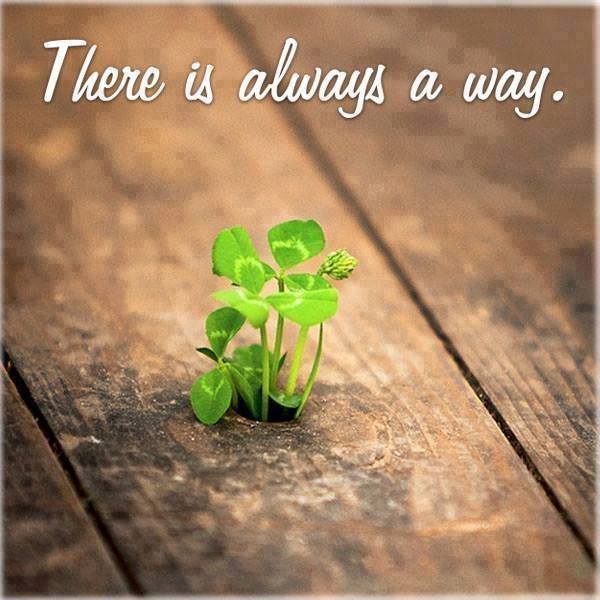 Regionų kuratoriai:
Vilniaus – Jurga Stunžinaitė, tel. 278 72 51
Kauno – Inga Dikčienė, tel. 247 79 20
Klaipėdos – Agnė Markauskienė, tel. 205 31 72
Šiaulių – Eduardas Mickevičius, tel. 247 79 24 (kasybos darbais pažeistų žemių (karjerų ir durpynų) tvarkymas)
Panevėžio – Jurgita Visakavičiūtė, tel. 248 71 20
Alytaus – Vilija Gečienė, tel. 248 71 30 (etaloninių kraštovaizdžių formavimas pasienio teritorijose)
Marijampolės – Rita Liepaitė, tel. 248 71 21
Utenos – Rimvydas Šinkūnas, tel. 247 79 23 (kraštovaizdžio formavimas ir ekologinės būklės gerinimas gamtinio karkaso teritorijose)
Tauragės – Lina Nemuraitė, tel. 205 59 68 (bešeimininkių apleistų pastatų ir įrenginių (gręžinių) likvidavimas)
Telšių – Gytautas Ignatavičius, tel. 247 79 25
Sekmės gražinant ir puoselėjant savo regiono kražtovaizdį!
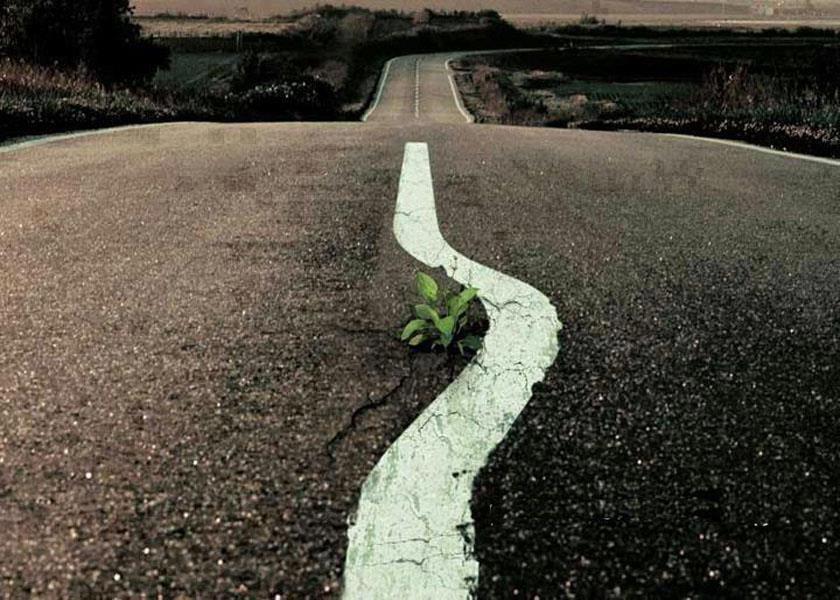